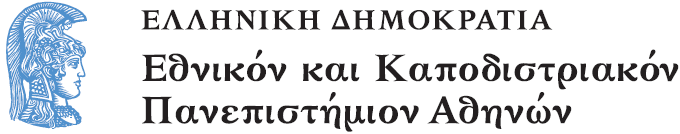 Το Εικονογραφημένο Βιβλίο στην Προσχολική Εκπαίδευση
Ενότητα 4.1: Ζωγραφική και Εικονογραφημένο Βιβλίο

Αγγελική Γιαννικοπούλου
Τμήμα Εκπαίδευσης και Αγωγής στην Προσχολική Ηλικία (ΤΕΑΠΗ)
Διδακτική Πρακτική
Διδακτική πρακτική: Μαρία Αναστασία Ζερκούλη, Αναστασία Κουτράκη. 
Βιβλίο: Puybaret, Éric. Τα κόκκινα ξυλοπόδαρα / Eric Puybaret · μετάφραση Μαρία Αγγελίδου · εικονογράφηση Eric Puybaret. - Αθήνα : Αίσωπος, 2013.
Θέμα: Σαλβαδόρ Νταλί.
[1]
Προβολή έργων του Νταλί (1/2)
Συζήτηση για τον Νταλί και τα έργα του.
[2]
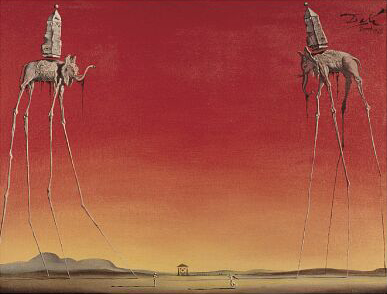 Εικαστική δραστηριότητα: Τα ζώα του Νταλί
Τα παιδιά ζωγράφισαν ζώα, αλλά και ανθρώπους, με ψηλόλιγνα πόδια, όπως δηλαδή ακριβώς θα άρεσε στο Νταλί.
Κατασκευή: Τα ζώα του Νταλί (1/3)
Αφού τα παιδιά παρατήρησαν ότι στον Νταλί αρέσει να ζωγραφίζει ελέφαντες με μακριά πόδια, κατασκευάζουν, με τον δικό του τρόπο, τα αγαπημένα μας ζώα.
Υλικά: 
Πλαστικά καλαμάκια, 
Χαρτόνι,
Λαδοπαστέλ.
Κατασκευή: Τα ζώα του Νταλί (2/3)
Τα παιδιά ζωγράφισαν και έκοψαν διάφορα ζώα.
Μετά συρράψαμε τα καλαμάκια σε θέση ποδιών, και τα ζώα, αλά Νταλί, ήταν έτοιμα. 
Τα κρεμάσαμε και στολίσαμε την τάξη.
Κατασκευή: Τα ζώα του Νταλί (3/3)
Προβολή βίντεο
Αφού προβάλλαμε το βίντεο με τίτλο “Destino” συνεργασία του Σαλβαδόρ Νταλί με τον Γουώλτ Ντίσνεϋ, συζητήσαμε τις εντυπώσεις των παιδιών.
[3]
Ανάγνωση βιβλίου
Όταν αργότερα διαβάσαμε το βιβλίο «Τα κόκκινα ξυλοπόδαρα», προσπαθήσαμε να ανακαλύψουμε εικόνες που «θα άρεσαν στον Νταλί». 
Τα παιδιά θεώρησαν ότι στον Νταλί αρέσουν τα ξυλοπόδαρα.
Χρηματοδότηση
Το παρόν εκπαιδευτικό υλικό έχει αναπτυχθεί στo πλαίσιo του εκπαιδευτικού έργου του διδάσκοντα.
Το έργο «Ανοικτά Ακαδημαϊκά Μαθήματα στο Πανεπιστήμιο Αθηνών» έχει χρηματοδοτήσει μόνο την αναδιαμόρφωση του εκπαιδευτικού υλικού. 
Το έργο υλοποιείται στο πλαίσιο του Επιχειρησιακού Προγράμματος «Εκπαίδευση και Δια Βίου Μάθηση» και συγχρηματοδοτείται από την Ευρωπαϊκή Ένωση (Ευρωπαϊκό Κοινωνικό Ταμείο) και από εθνικούς πόρους.
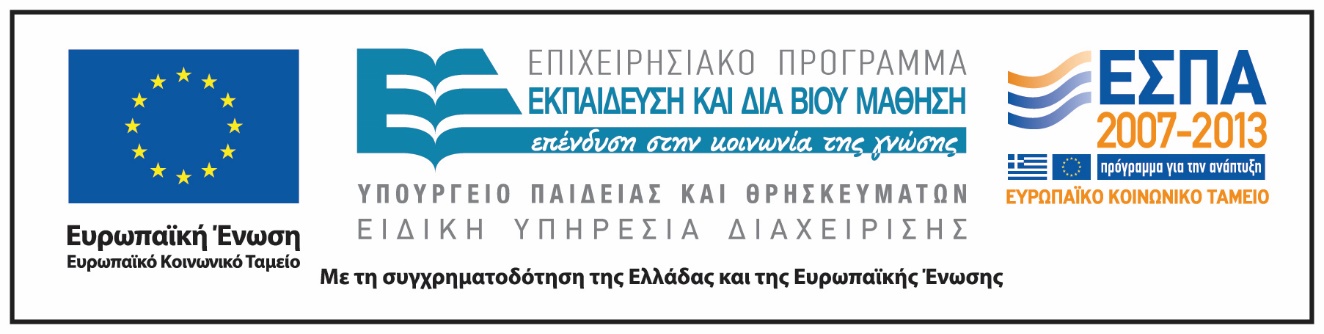 Σημειώματα
Σημείωμα Ιστορικού Εκδόσεων Έργου
Το παρόν έργο αποτελεί την έκδοση 1.0.
Σημείωμα Αναφοράς
Copyright Εθνικόν και Καποδιστριακόν Πανεπιστήμιον Αθηνών, Αγγελική Γιαννικοπούλου 2016. Μαρία Αναστασία Ζερκούλη, Αναστασία Κουτράκη, Αγγελική Γιαννικοπούλου. «Το Εικονογραφημένο Βιβλίο στην Προσχολική Εκπαίδευση. Ζωγραφική και Εικονογραφημένο Βιβλίο. Τα κόκκινα ξυλοπόδαρα». Έκδοση: 1.0. Αθήνα 2016. Διαθέσιμο από τη δικτυακή διεύθυνση: http://opencourses.uoa.gr/courses/ECD5/.
Σημείωμα Αδειοδότησης
Το παρόν υλικό διατίθεται με τους όρους της άδειας χρήσης Creative Commons Αναφορά, Μη Εμπορική Χρήση Παρόμοια Διανομή 4.0 [1] ή μεταγενέστερη, Διεθνής Έκδοση.   Εξαιρούνται τα αυτοτελή έργα τρίτων π.χ. φωτογραφίες, διαγράμματα κ.λ.π.,  τα οποία εμπεριέχονται σε αυτό και τα οποία αναφέρονται μαζί με τους όρους χρήσης τους στο «Σημείωμα Χρήσης Έργων Τρίτων».
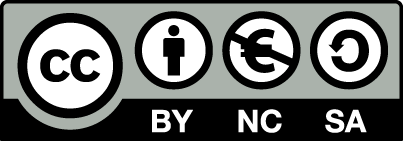 [1] http://creativecommons.org/licenses/by-nc-sa/4.0/ 

Ως Μη Εμπορική ορίζεται η χρήση:
που δεν περιλαμβάνει άμεσο ή έμμεσο οικονομικό όφελος από την χρήση του έργου, για το διανομέα του έργου και αδειοδόχο
που δεν περιλαμβάνει οικονομική συναλλαγή ως προϋπόθεση για τη χρήση ή πρόσβαση στο έργο
που δεν προσπορίζει στο διανομέα του έργου και αδειοδόχο έμμεσο οικονομικό όφελος (π.χ. διαφημίσεις) από την προβολή του έργου σε διαδικτυακό τόπο

Ο δικαιούχος μπορεί να παρέχει στον αδειοδόχο ξεχωριστή άδεια να χρησιμοποιεί το έργο για εμπορική χρήση, εφόσον αυτό του ζητηθεί.
Διατήρηση Σημειωμάτων
Οποιαδήποτε αναπαραγωγή ή διασκευή του υλικού θα πρέπει να συμπεριλαμβάνει:
το Σημείωμα Αναφοράς,
το Σημείωμα Αδειοδότησης,
τη δήλωση Διατήρησης Σημειωμάτων,
το Σημείωμα Χρήσης Έργων Τρίτων (εφόσον υπάρχει),
μαζί με τους συνοδευτικούς υπερσυνδέσμους.
Σημείωμα Χρήσης Έργων Τρίτων
Το Έργο αυτό κάνει χρήση των ακόλουθων έργων:
Εικόνα 1: Εξώφυλλο του βιβλίου «Τα κόκκινα ξυλοπόδαρα» / Eric Puybaret · μετάφραση Μαρία Αγγελίδου · εικονογράφηση Eric Puybaret. - Αθήνα : Αίσωπος, 2013.
Εικόνα 2: The Elephants, Copyright Salvador Dali. Fair Use. Wikipedia. 
Εικόνα 3: Destino, Walt Disney Studios Motion Pictures, Cinefreaks.